Értékpapírpiacok
Dr. Kosztopulosz Andreász
egyetemi docens

SZTE GTK Pénzügyek és Nemzetközi Gazdasági Kapcsolatok Intézete
	
	
      
         2. fejezet  A fix kamatozású értékpapírok világa
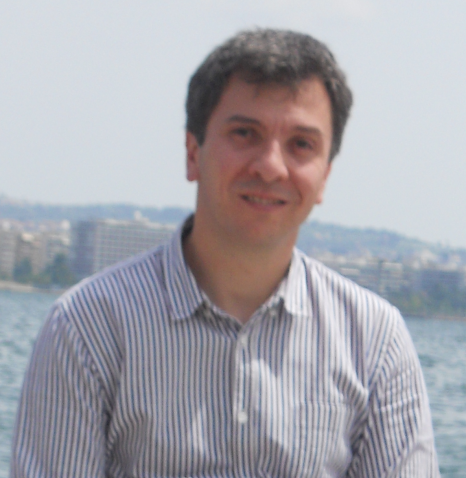 A kamatlábkockázat meghatározása
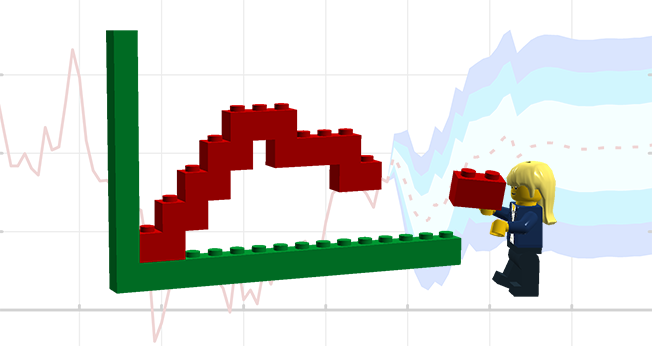 Az árfolyam és a kamatlábváltozás kapcsolata: elemi kötvény
Az egy, öt, tíz és tizenöt éves elemi kötvény árfolyama a logaritmikus kamatláb függvényében
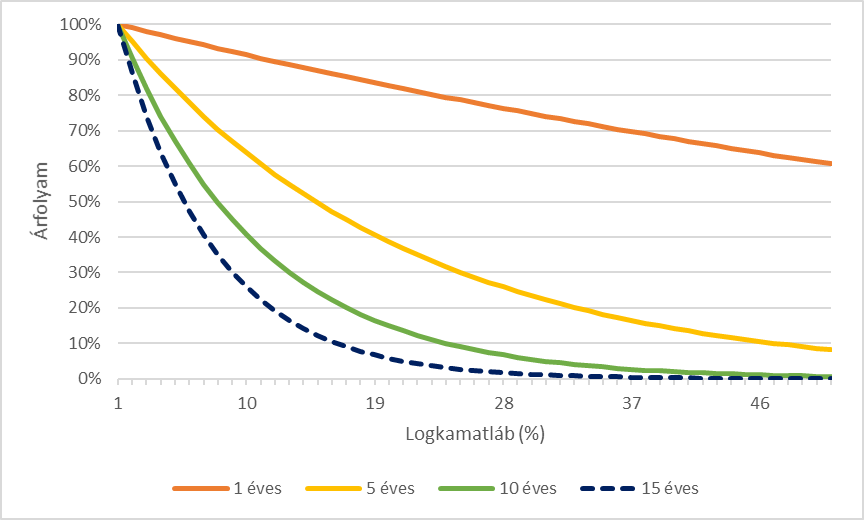 Az árfolyam és a kamatlábváltozás kapcsolata kamatozó kötvények esetén